SETTING AND ACHIEVING GOALS | DEVELOPING A POSITIVE ATTITUDE
VISUALIZATION TECHNIQUES
Relax. Close your eyes, breathe deeply, and clear your mind.


Mentally paint a picture or make a video in your mind that shows you succeeding at a goal. For example, if your goal is to give a great speech in front of a large audience, see yourself doing just that—poised, speaking clearly, and impressing the audience.


Make your mental image detailed and visualize success. Do not allow negative visions such as fear, failure, or nervousness to enter the  picture. See yourself as already successfully achieving your goal.


Add specific words, actions, and your senses to your visualization. Practice what you want to do or say in your visualization. Mentally rehearsing strengthens your real performance.


Keep your visualization in your mind. Be ready to recall it whenever you choose. Repeat your visualization as often as you can before the actual event.
© 2022 OVERCOMING OBSTACLES
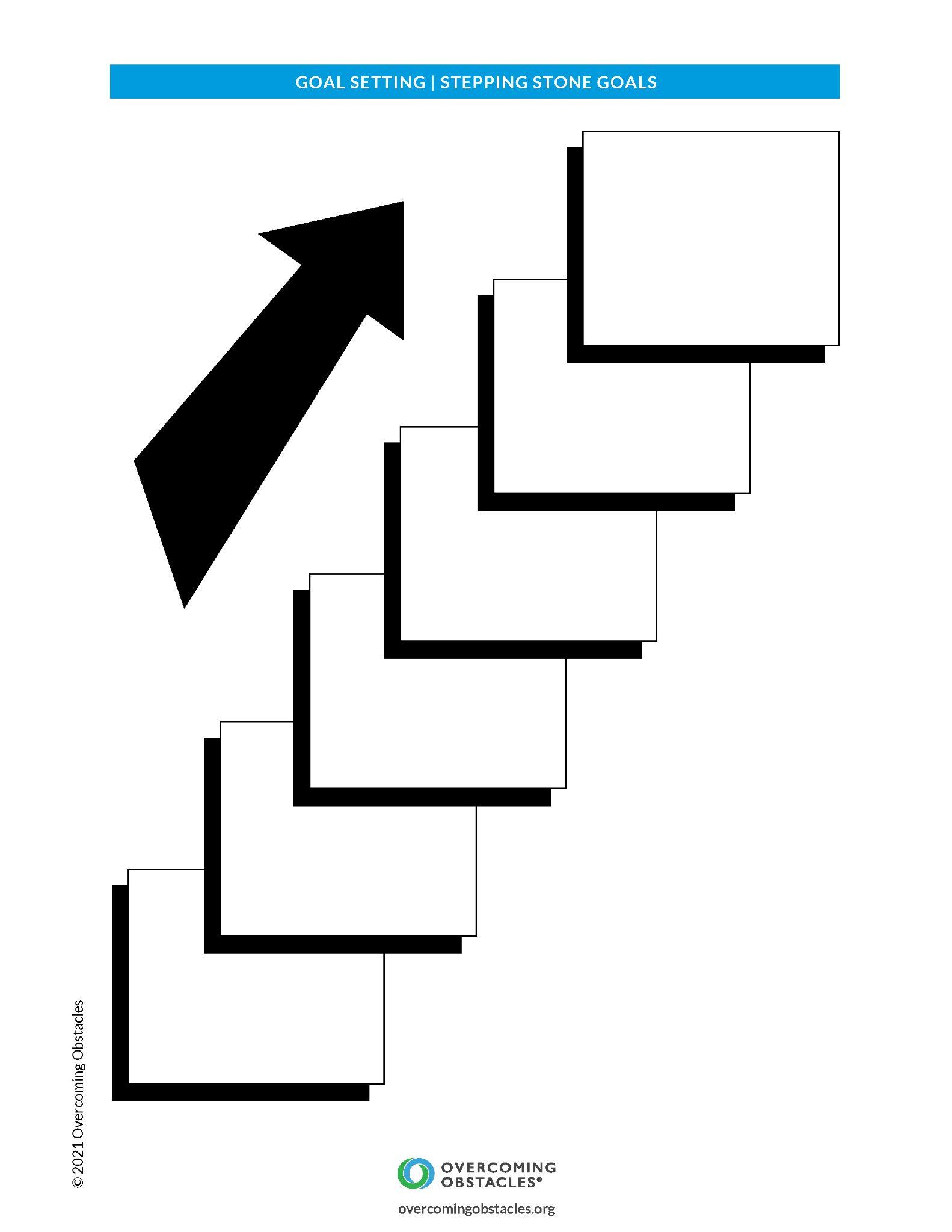